Manejo DEL SALÓN DE CLASES:materiales PARA APOYAR EL APRENDIZAJE
ESPAÑOL/SPANISH
OTOÑO 2012
MARCO DE REFERENCIA PARA LA PRÁCTICA EFECTIVA EN APOYO A LA PREPARACIÓN PARA LA ESCUELA PARA TODOS LOS NIÑOS
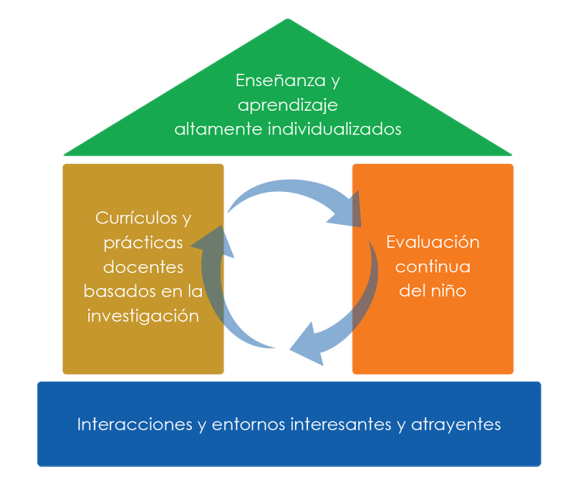 ENFOCARSE EN
LA BASE—LOS CIMIENTOS
Aulas bien organizadas
Interacciones didácticas
Apoyo social y emocional
objetivos:
Aprender cómo los materiales apoyan el aprendizaje de los niños
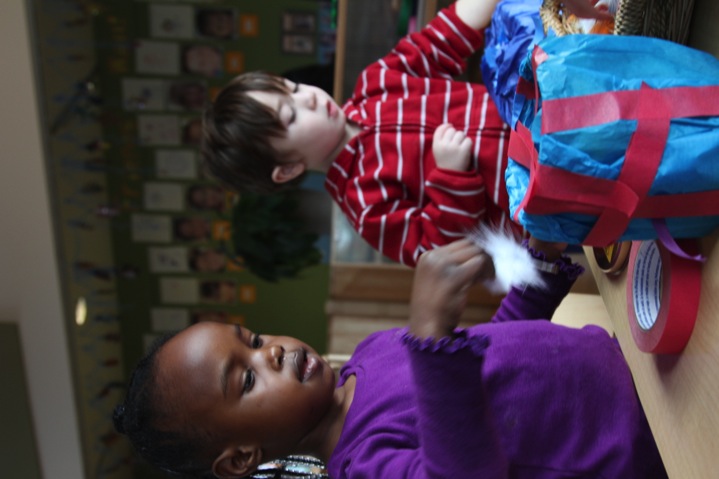 Aprender tres lineamientos para seleccionar materiales
CÓMO LOS MATERIALES APOYAN EL APRENDIZAJE DE LOS NIÑOS
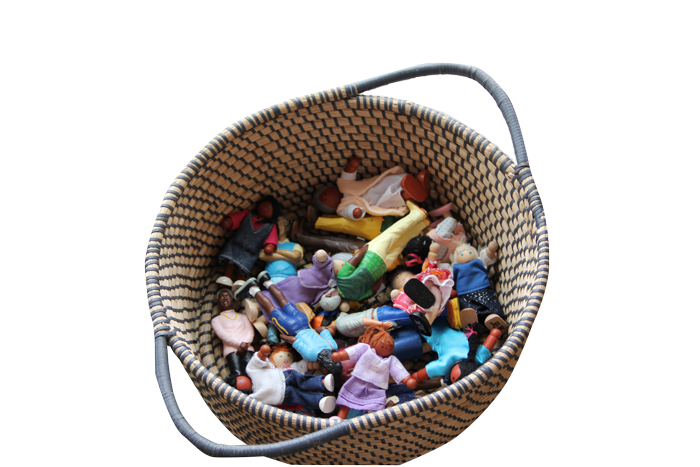 Involucran a los niños en el aprendizaje
Apoyan las interacciones sociales
Promueven la independencia
LINEAMIENTOS
¿Los materiales promueven la participación de los niños en su aprendizaje?
¿Los materiales apoyan las interacciones sociales?
¿Se arreglan los materiales para promover su uso en forma independiente?
PREGUNTARSE
?
INVOLUCRAR A LOS NIÑOS EN EL APRENDIZAJE:CARACTERÍSTICAS DE LOS materiales
Vinculados con el aprendizaje
Significativos
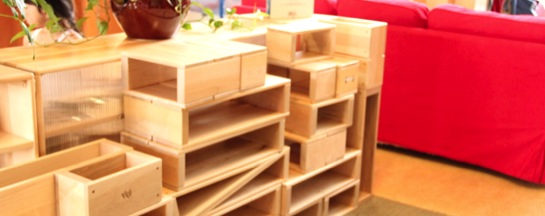 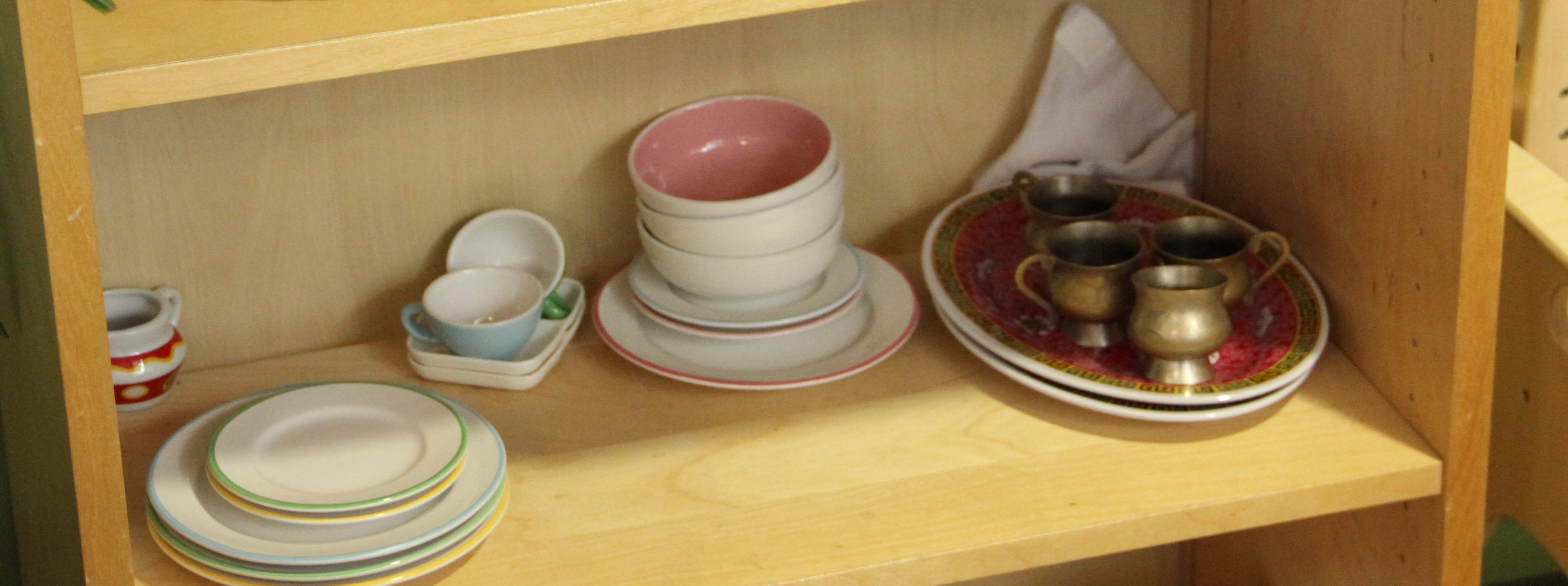 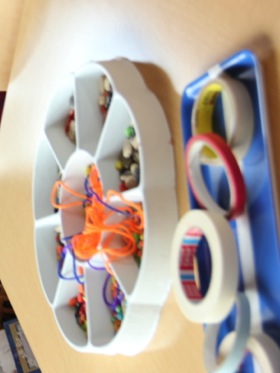 Culturalmente apropiados
Atractivos
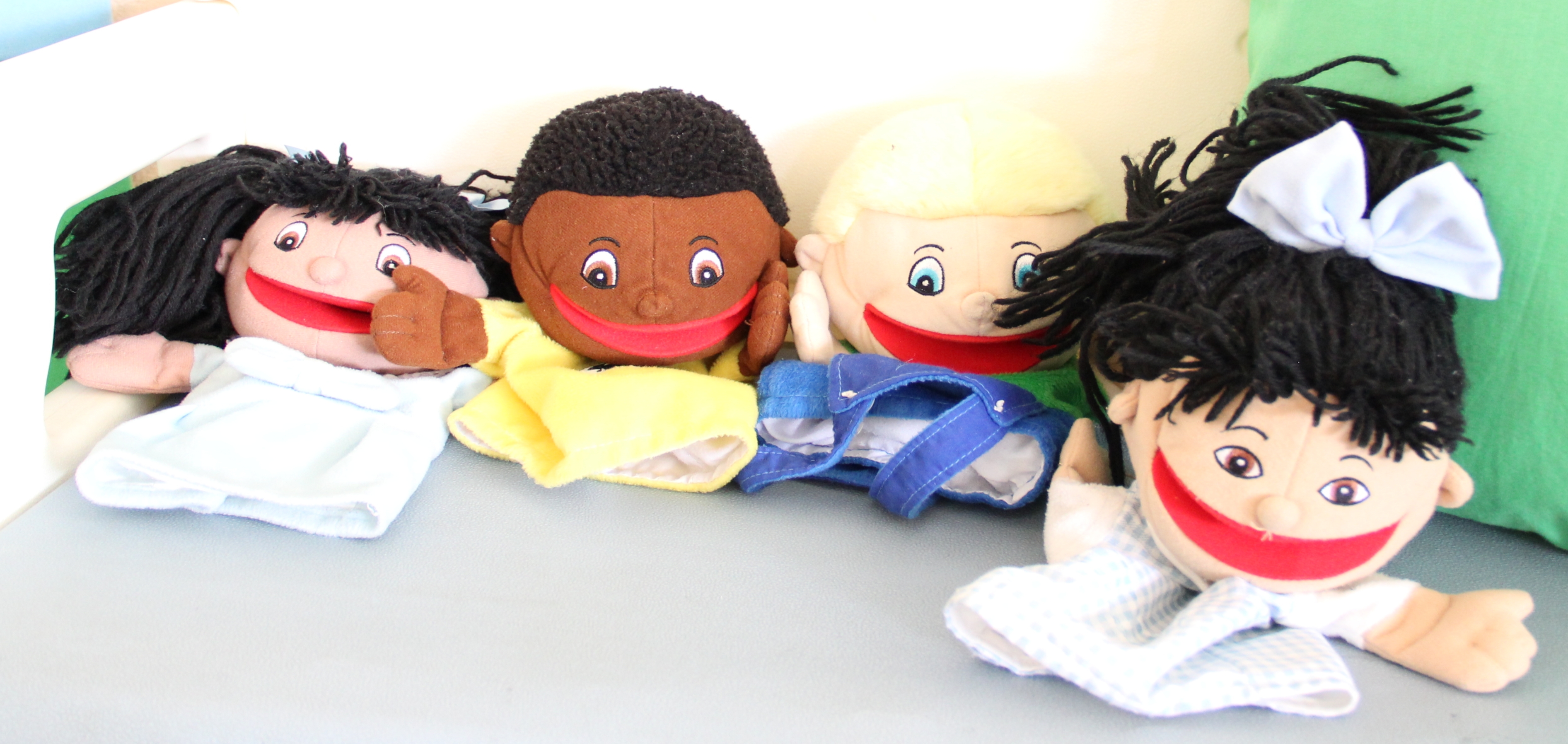 VINCULARSE CON EL APRENDIZAJE: INVOLUCRAR A LOS NIÑOS
Ud. decide  introducir algunos materiales nuevos para hacer que el área sea más interesante y atrayente.
Ud. ha notado que los niños no juegan en el área de ciencias.
¿Cuáles juguetes/materiales introduciría Ud. y por qué?
APOYAR A LAS INTERACCIONES SOCIALES: Características DE LOS NIÑOS
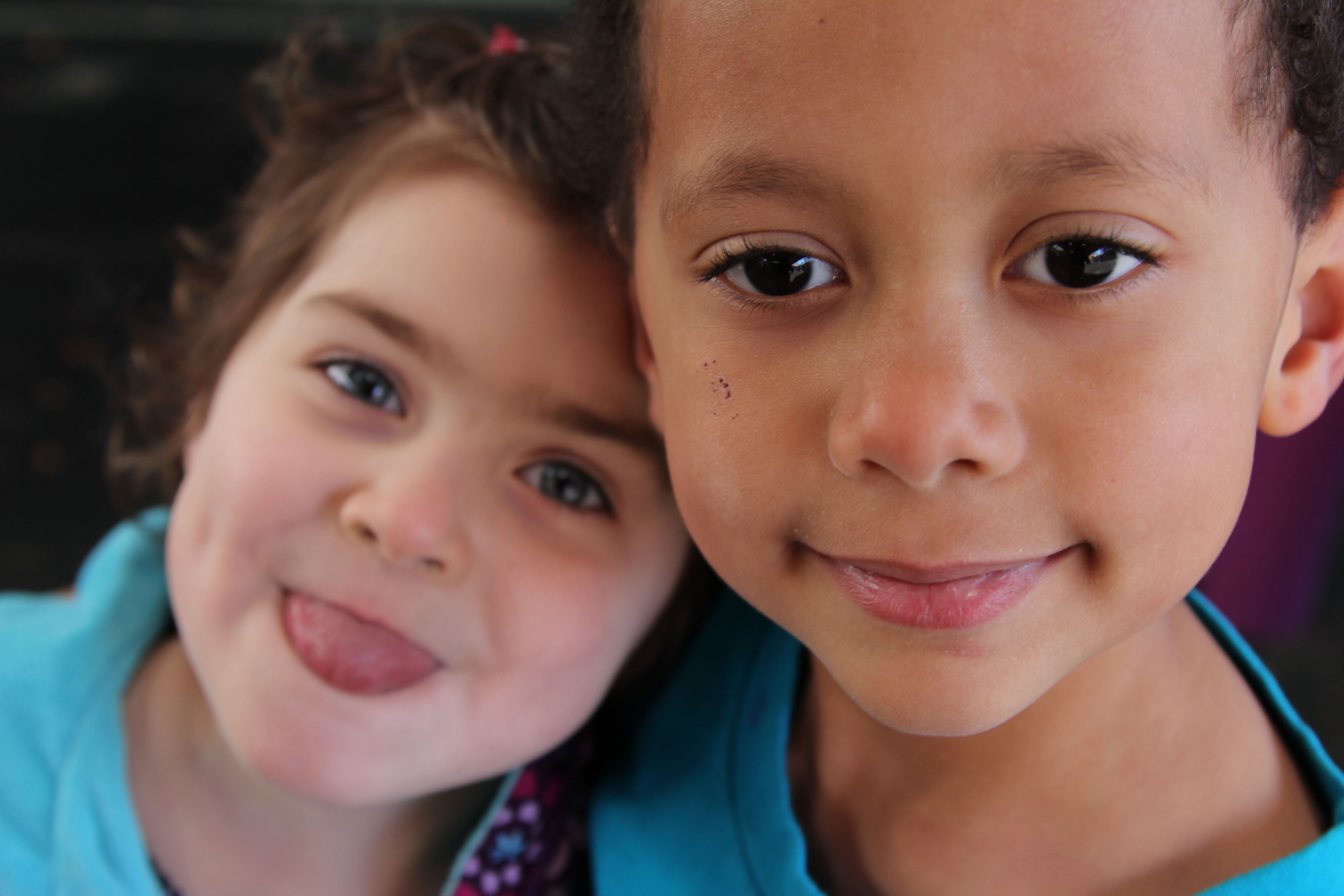 Intereses
Experiencias
Antecedentes familiares/
culturales
Metas de aprendizaje
Capacidades
VINCULARSE CON EL APRENDIZAJE: interacciones sociales
Rosa toma clases de danza y está aprendiendo a cooperar con amigos.
Dao acaba de regresar de visitar a la familia en Vietnam durante tres semanas.
A Sam le encanta cantar y usa un aparato auditivo/audífono.
¿Cuáles juguetes/materiales se pueden usar para apoyar las interacciones sociales? 
¿Por qué los usaría?
ARREGLANDO LOS MATERIALES PARA PROMOVER LA Independencia
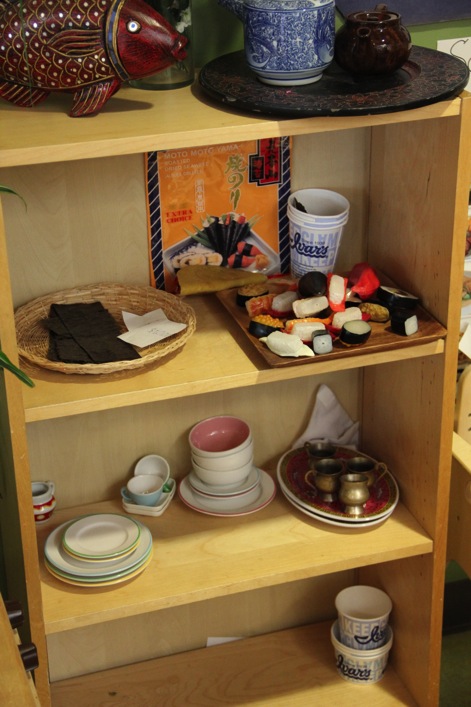 Ordenados
Accesibles
En rotación
Suficientes
Durables
VINCULARSE CON EL APRENDIZAJE: MATERIALES A LA VISTA
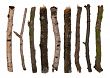 TUBOS DE CARTÓN
PALOS
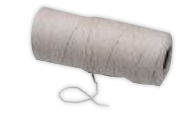 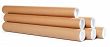 HILO GRUESO
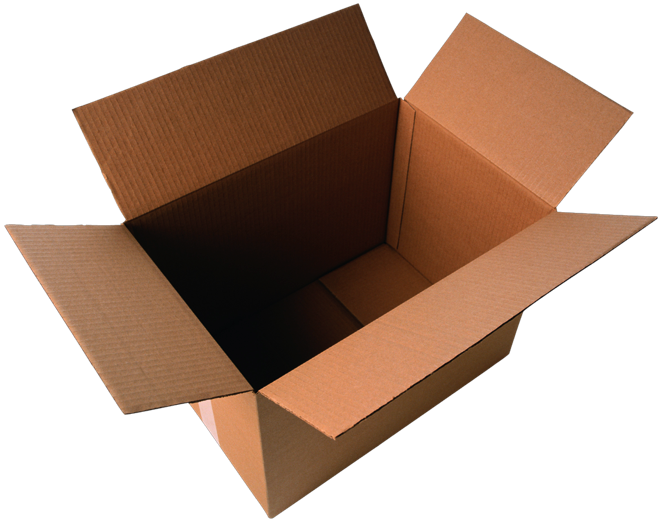 TIERRA
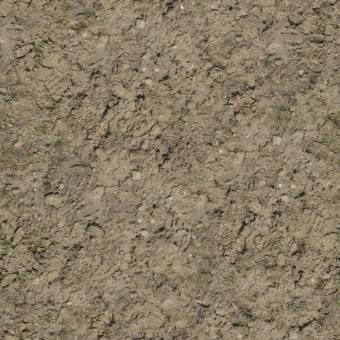 CAJAS
LOS Materiales APOYAN EL APRENDIZAJE
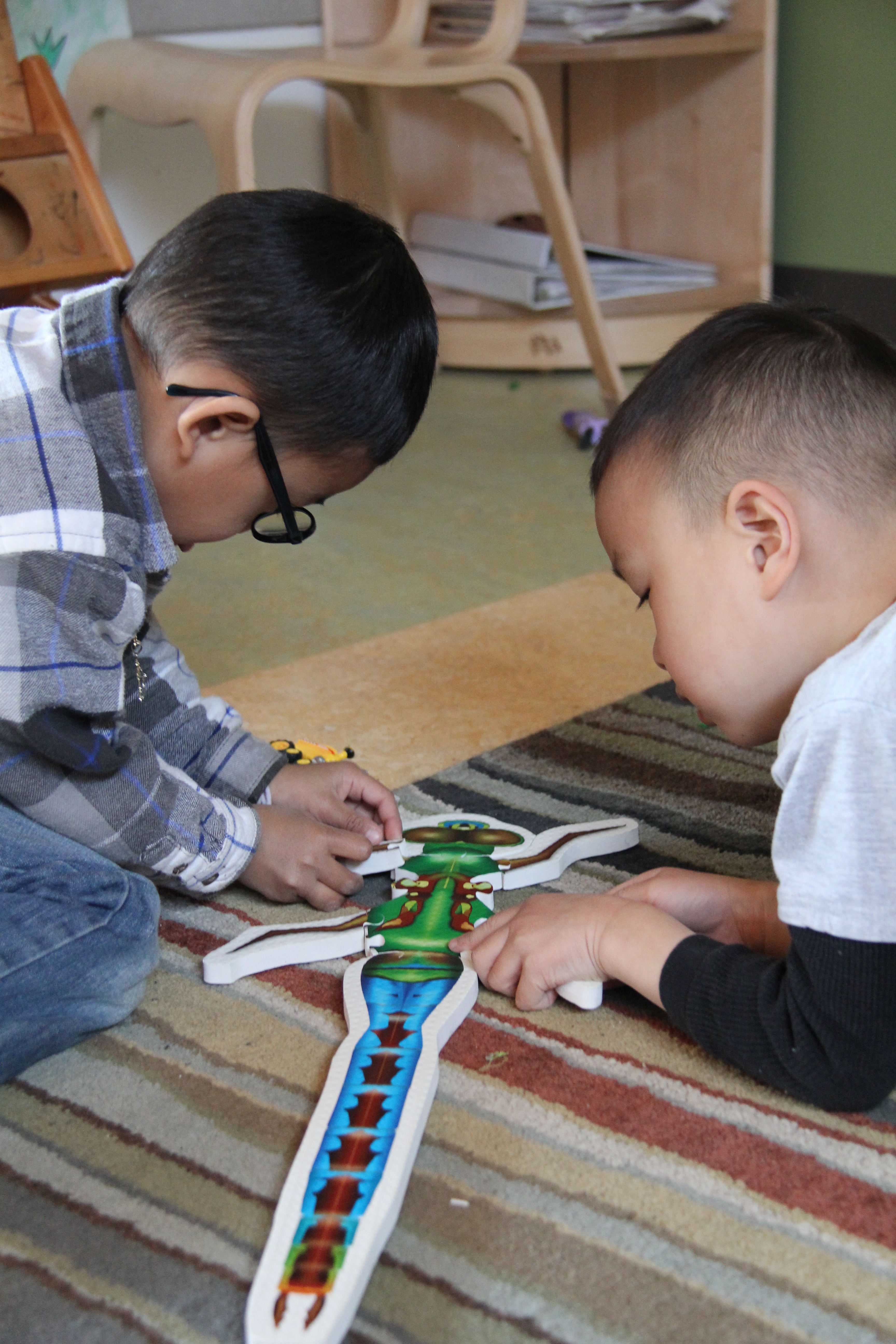 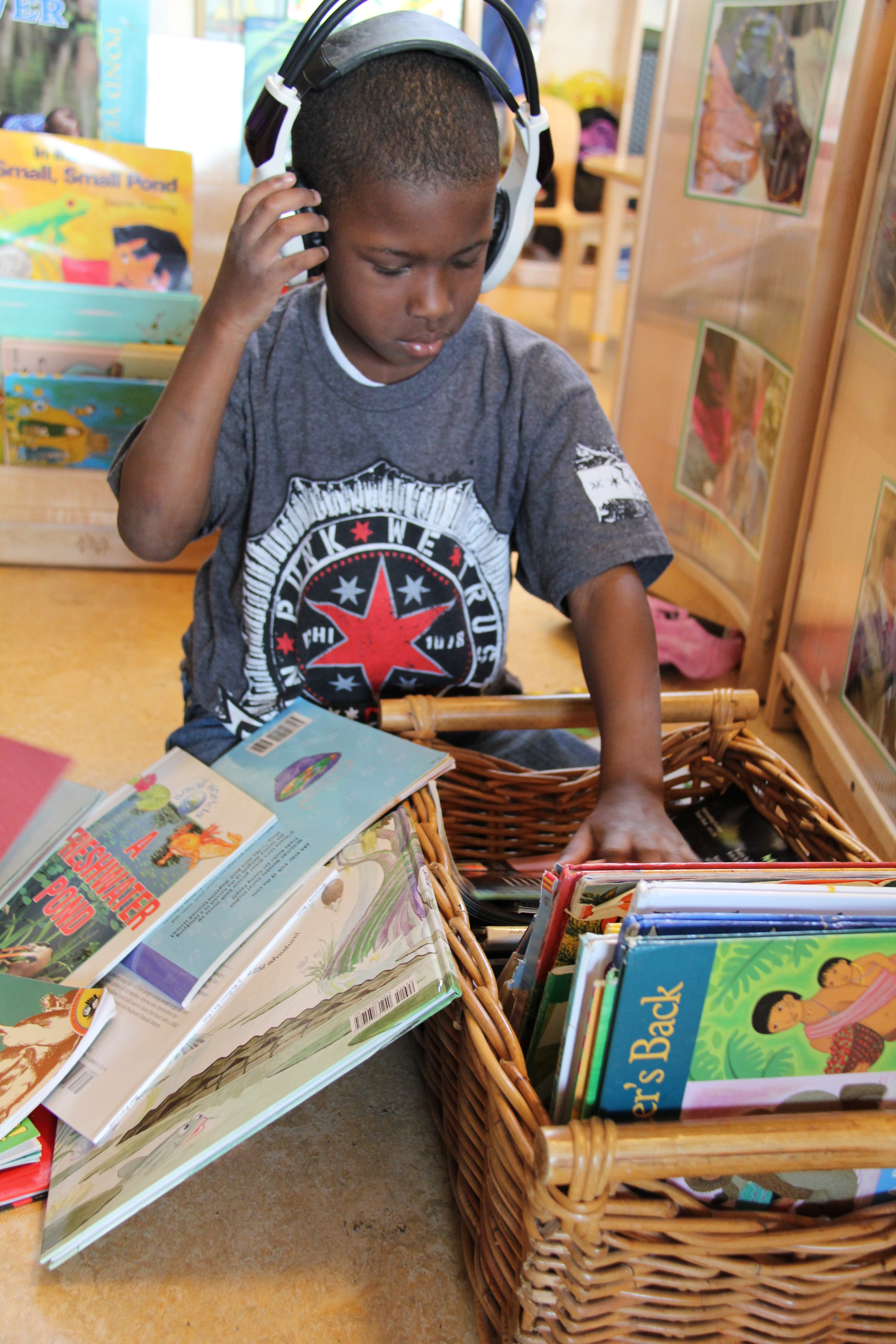 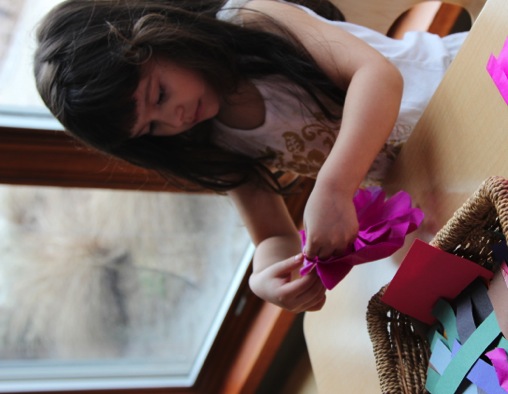 Involucrarse en el aprendizaje
Apoyar las interacciones
Promover la  independencia
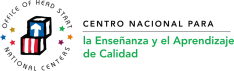 Si desea más información, por favor escríbanos a: NCQTL@UW.EDU o llámenos al 877-731-0764

Este documento fue preparado por el Centro Nacional para la Enseñanza y el Aprendizaje de Calidad para el Departamento de Salud y Servicios Humanos de los Estados Unidos, Administración para Niños y Familias, Oficina Nacional de Head Start, con la subvención #90HC0002.
OTOÑO, 2012